Le narrateur, son frère et sa soeur
La naphtaline servait à
1ère   PS
Le personnage principal
Non, il y a longtemps
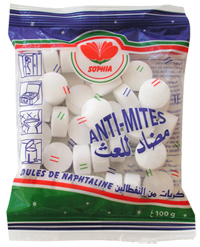 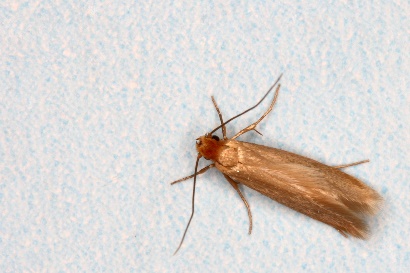 La lessiveuse
Au passé
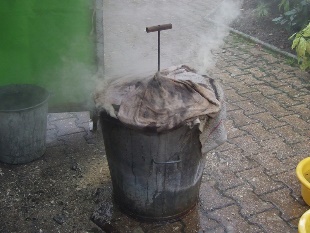 QUI?
La petite sœur est capricieuse
QUAND?
Une histoire
Ils aiment bien taquiner leur soeur
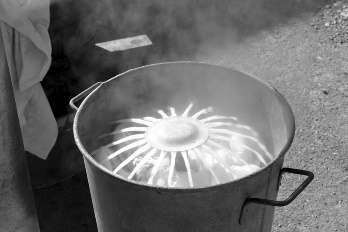 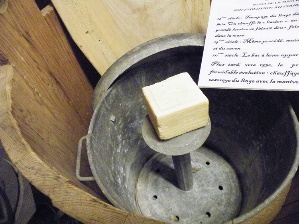 Des indicateurs
De temps
La petite sœur
Mots de reprise
puis
Elle:la petite soeur
soudain
Des Paroles
On: les 2 frères
lorsque
La : la soupe
La : petite soeur
quand
L’:petite soeur
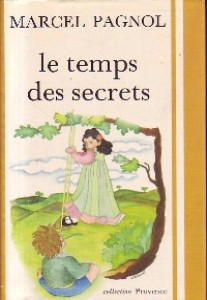 La : petite soeur
Pour plaisanter, je lui criais à travers la porte du placard que nous avions perdu la clef et Paul ajoutait, consolant, que le serrurier viendrait la délivrer le lendemain.
Nous : les frères
La : petite soeur
Toi, la petite soeur.
 La petite sœur était un personnage plaisant mais qui tenait, à mon avis, beaucoup plus de place que n'en méritait son faible volume. Elle criait quand on la coiffait, repoussait avec rage la bonne soupe, puis la réclamait en sanglotant, et soudain éclatait de rire. Elle prétendait se mêler à nos jeux mais fondait en larmes lorsque Paul, pour la distraire, montait sur la table et faisait plonger sa poupée dans la lessiveuse, ou quand, pour jouer aux cachettes, on l’enfermait à clef dans un placard, entre les vêtements naphtalinés.
Pour plaisanter, je lui criais à travers la porte du placard que nous avions perdu la clef et Paul ajoutait, consolant, que le serrurier viendrait la délivrer le lendemain.
Tu étais
tenait
Tu criais
repoussait
méritait
ton
Te coiffais,
réclamais
éclatais
te
fondais
Tu prétendais te
ta
T’
te
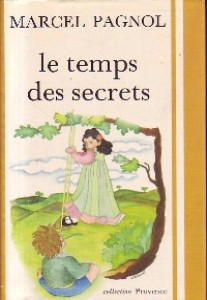 te
-s
-t
COLLECTES

IMPARFAIT
La petite sœur était un personnage plaisant.
Elle criait quand on la coiffait.
Paul faisait plonger sa poupée dans la lessiveuse.
Tu criais. 
Tu étais un personnage plaisant.
Tu fondais en larmes.
Je criais.
-----------------------------------------------------------------------------------
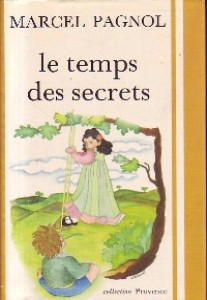 Compte les phrases (1er paragraphe)!
Une phrase longue
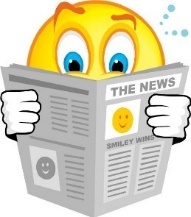 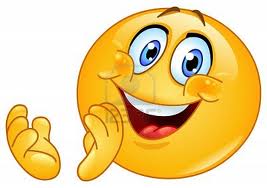 Elle criait quand on la coiffait, repoussait avec rage la bonne soupe, puis la réclamait en sanglotant, et soudain, éclatait de rire
3 phrases
LES PHRASES
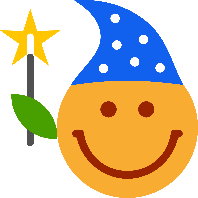 La petite sœur
Elle criait quand on la coiffait.
Négatives!
Elle repoussait avec rage la bonne soupe.
Elle crie quand on la coiffe, repousse avec rage la bonne soupe, puis la réclame en sanglotant.
Elle la réclamait en sanglotant.
Soudain, elle éclatait de rire
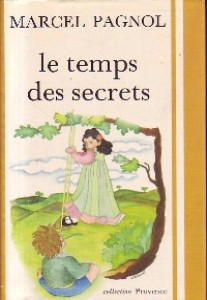 Elle ne crie pas quand on la coiffe, ne repousse pas avec rage la bonne soupe, puis ne la réclame pas en sanglotant
Composer une phrase
des farces
Paul et Marcel
à leur sœur
pour l’embêter
s’amusent à faire
Paul et Marcel s’amusent à faire des farces à leur sœur, pour l’embêter.
Pour l’embêter, Paul et Marcel s’amusent à faire des farces à leur sœur.
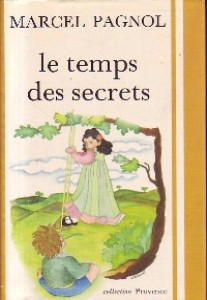 Sujet (de qui on parle) – Prédicat (ce qu’on dit du sujet) + verbe – CP
plonger
Paul la plonge….
Paul plonge la poupée dans la lessiveuse pour distraire sa sœur.
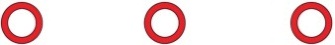 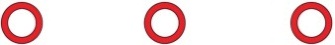 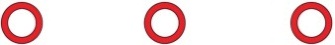 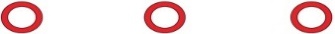 pourquoi
où
Elle la repoussait
repousser
Elle repoussait la bonne soupe avec rage.
comment
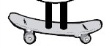 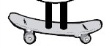 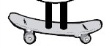 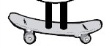 Elle la réclamait en sanglotant.
réclamer
On la coiffait.
comment
coiffer
Pour distraire sa sœur, dans la lessiveuse, Paul plonge la poupée.
Avec rage, elle repoussait la bonne soupe.
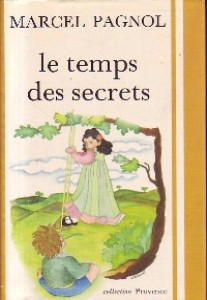 En sanglotant, elle la réclamait.
Elle réclamait la bonne soupe en sanglotant
On coiffait la petite sœur
Observe et transforme
La petite sœur est un personnage plaisant
Les petites sœurs sont des personnages plaisants
être
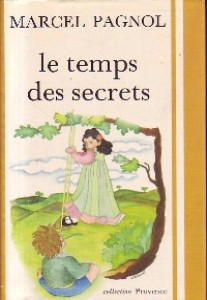 COLLECTES

-----------------------------------------------------------------------------------
COMPLEMENTS:
Elle repoussait la bonne soupe avec rage.
-----------------------------------------------------------------------------------
GROUPES VERBAUX 1:
Paul plonge la poupée dans la lessiveuse pour distraire sa sœur.
Elle repoussait la bonne soupe avec rage. Elle la réclamait en sanglotant.
On la coiffait.
-----------------------------------------------------------------------------------
GROUPES VERBAUX 2:
La petite sœur était un personnage plaisant. Les petites sœurs étaient des personnages plaisants.
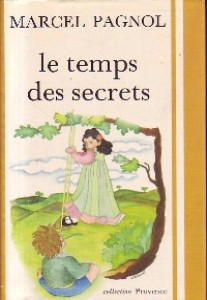